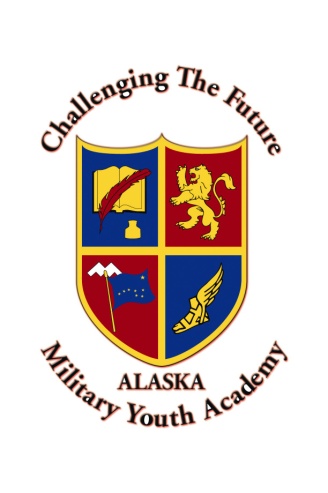 Alaska Military Youth Academy Youth ChalleNGe Program Overview
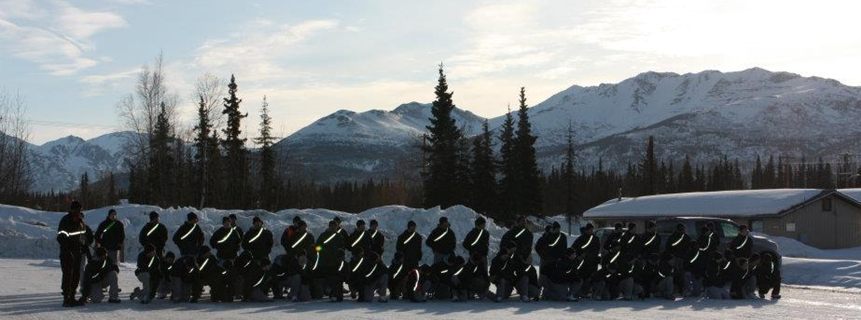 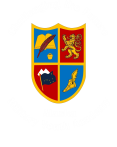 Senate Finance Subcommittee for the Department of Education and Early Development
10 September, 2013
What is the Alaska Military Youth Academy?
Military style alternative program for 16 -18 year olds “at-risk” of not completing secondary education
Two-phased quasi-military school 
5 ½ months residential
12 month post residential
Accredited Special Purpose School
AMYA established 1994
Accredited since 1997; good till 2018
HB180 legislation (signed 11 Jul 2013)
AMYA to be permanent component of DMVA
Effective January 1, 2014
HS Diploma/GED available
Authorized by Title 32 USC 509
DOD program
Administered through the National Guard
DODI 1025.8 of 20 Mar 2002
Federal and State Partnership 
75/25% basic funding agreement
SOA funds at higher level
Unlikely to see higher federal support
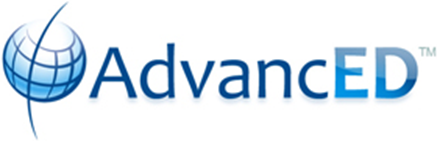 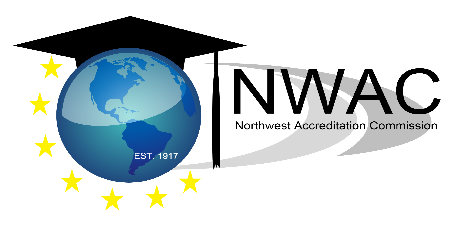 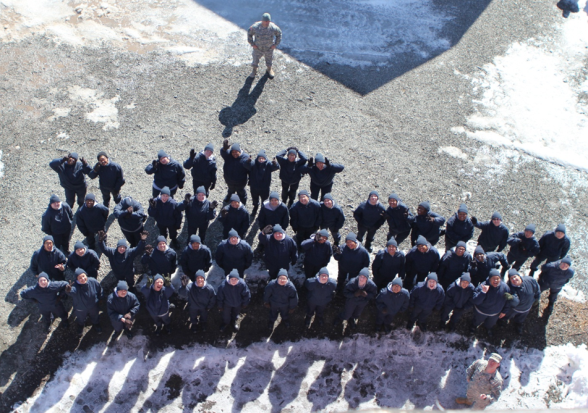 AMYA in DMVA
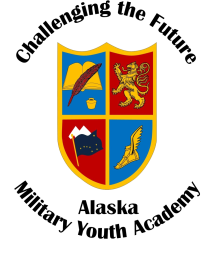 Mission:  To help intervene in and reclaim the lives of Alaska’s at-risk youth and produce graduates with the values, skills, education and self-discipline to succeed as adults.
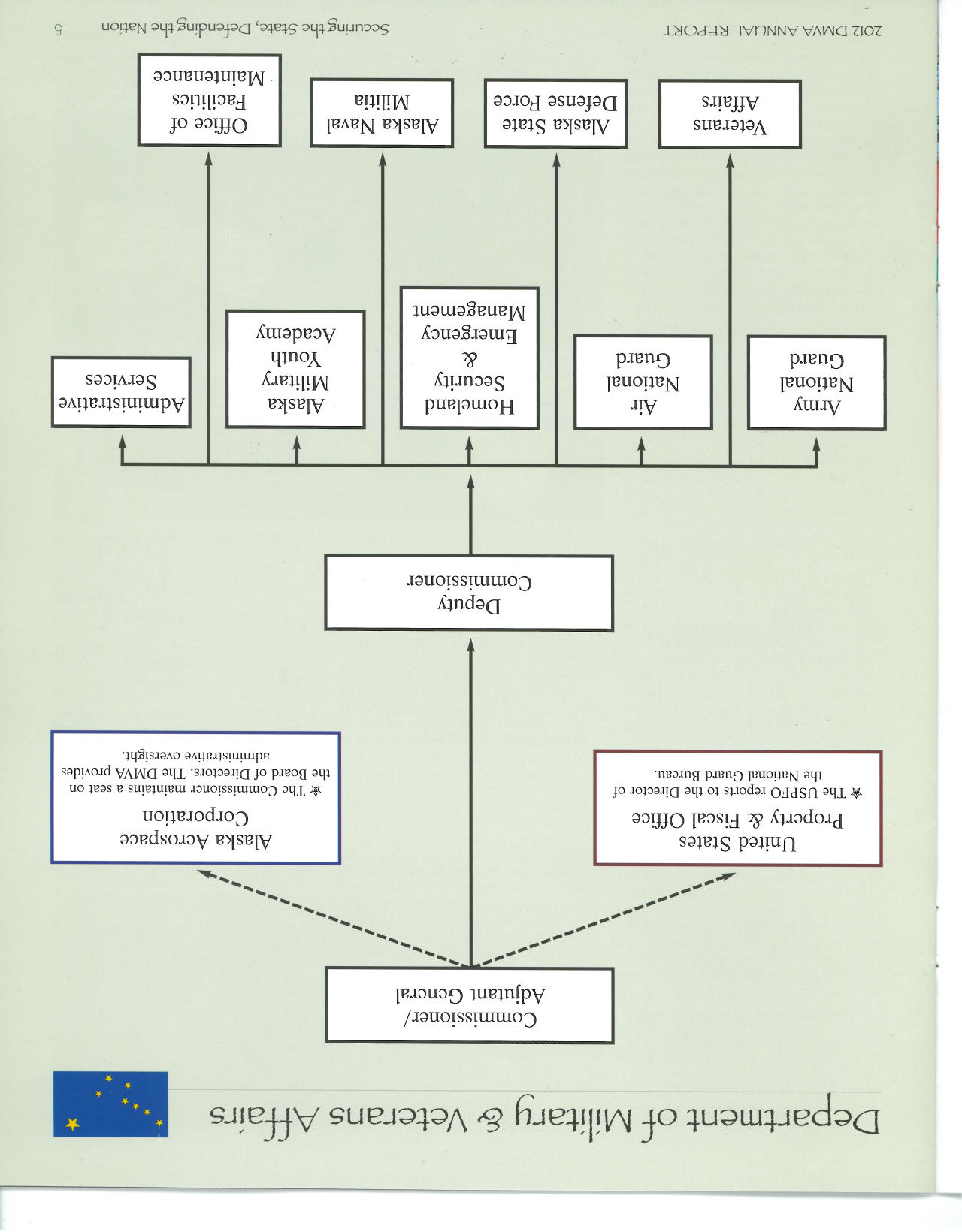 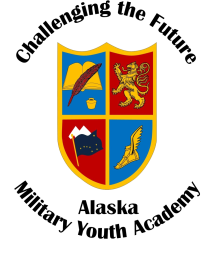 AMYA Organization & Support Overview & General Info
Two 5 ½ month classes per year
Travel & residential
April- August
October-February
24/7 facility & staff
-Recruiting Station in Fairbanks & Dimond Center in Anchorage
-Supply, Procurement, IT, Budget, Construction, Maintenance, Pubic Relations, Admin assistance provided by DMVA & SOA
ChalleNGe model
Residential:  5 ½ month redirection phase
8 Core Components  
Academic Excellence
Physical Fitness 
Job Skills
Service to Community 
Health and Hygiene
Responsible Citizenship
Leadership/Followership
Life Coping Skills
Post-residential:  12 month contact/support phase
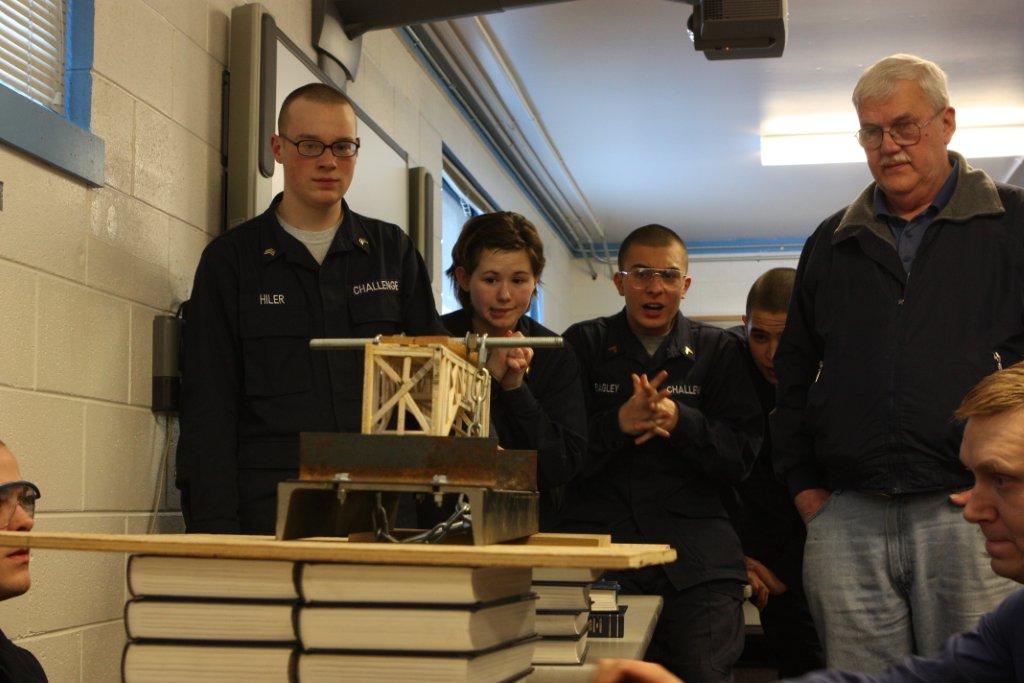 AMYA General Information
Tot AMYA Graduates:  4,106 
Tot AMYA HS Dipl/GEDs:  2,833
3-yr Avg TABE Increase:  1.26
Costs over time
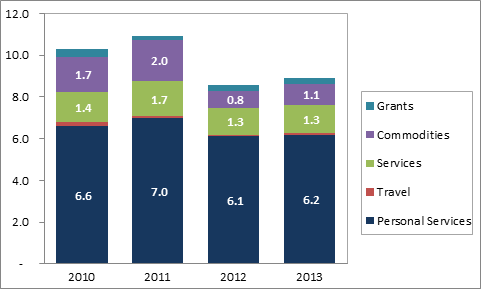 [Speaker Notes: 6,195,470.13 	PERSONALSERVICES
      59,164.88 	TRAVEL
  1,338,372.49 	SERVICES
  1,053,414.47 	COMMODITIES
    244,536.80 	GRANTS/BENEFITS

 17,402.96 		CAPITALOUTLAY]
Personal Services Cost ($6.2M) Breakdown
Services Cost ($1.3M) Breakdown
Commodities Cost ($1.1M) Breakdown
[Speaker Notes: Business
Books & education
Office Equipment & Furn
IT Equipment

Household/Inst.
Food
Clothing/Uniforms
Cleaning
Supplies]
Questions?
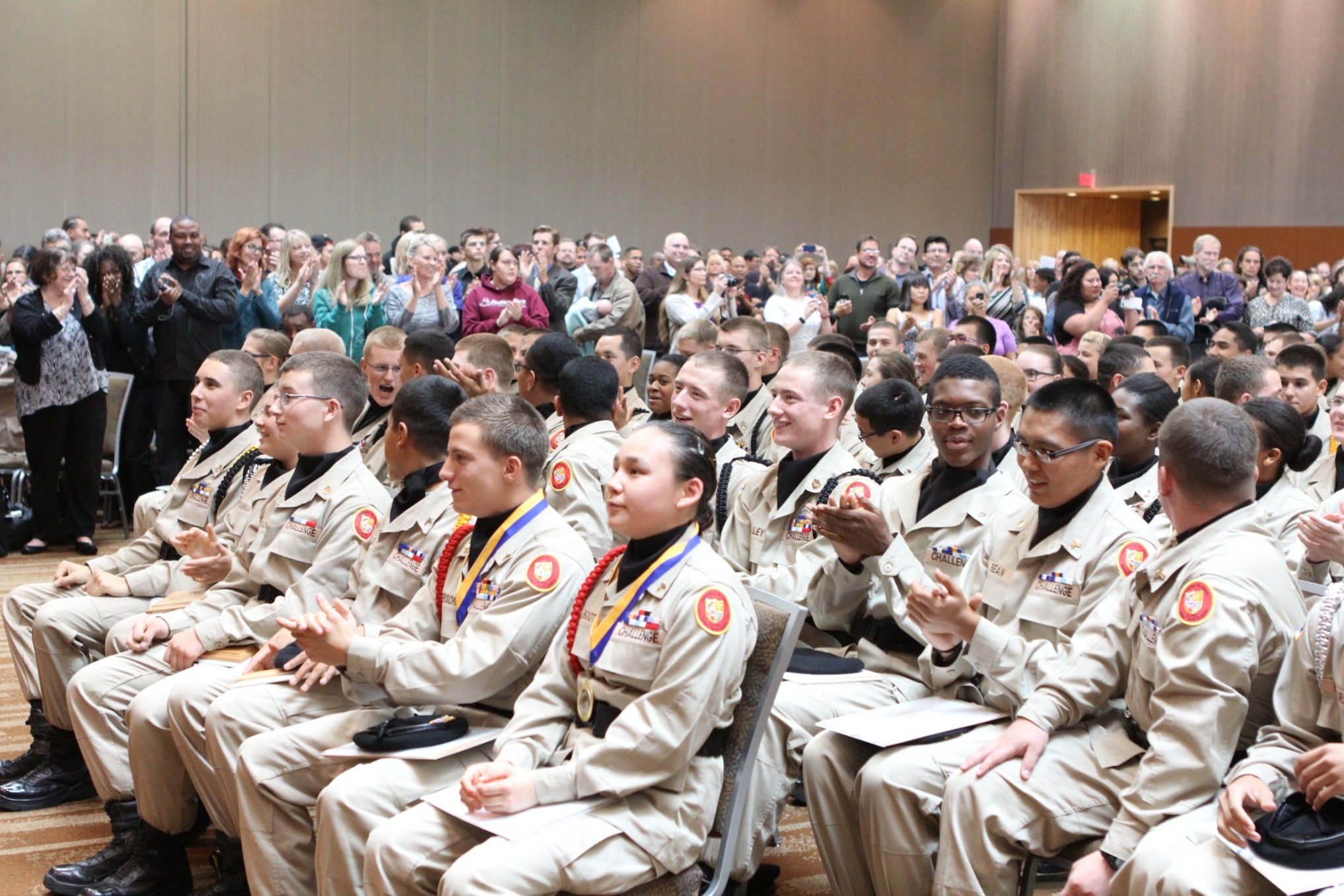